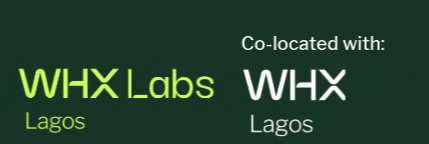 I’m speaking at
WHX labs Lagos 2025
Join me
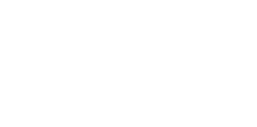